Outline
Outline
Outline to linia znajdująca się elementu (obramowania)
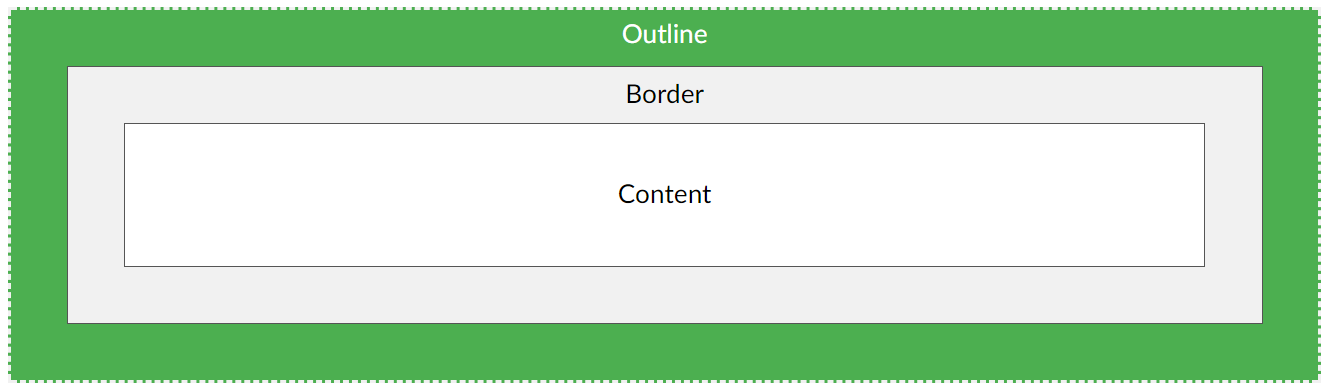 Outline właściwości
outline-style
outline-color
outline-width
outline-offset
Outline

W przeciwieństwie do obramowania kontur jest rysowany poza granicą elementu i może nakładać się na inną treść. Również kontur NIE jest częścią wymiaru elementu; całkowita szerokość i wysokość elementu nie ma wpływu na szerokość obrysu.
Style outline
dotted
Dashed
solid 
Double
groove 
ridge 
inset 
outset 
None
hidden
Style
Outline kolor
Outline-color służy do ustawienie kolorystyki obramowania.
name 
RGB
Hex 
invert
Szerokość outline
outline-width ustawia szerokość według:
thin (1px)
medium (3px)
thick (5px)
Konkretna wartość (px, pt, cm, em, etc)
Odstęp pomiędzy offset a border
outline-offset służy do ustawienia odstępu pomiędzy obramowaniem